Informal document GRB-69-15
69th GRB, 22-25 January 2019
Agenda item 4.(b)
Submitted by the experts of OICA
P R E S E N T A T I O N    O F
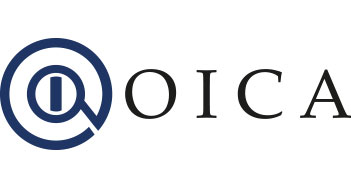 INTERNATIONAL ORGANIZATION OF MOTOR VEHICLE MANUFACTURERS
Measurement Uncertainties of Sound Emission Measurements According to UN R51.03
GRBP – Working Party on Noise and Tyres 
69th Session, Geneva, January 2019
General Considerations
Measurements are subject to uncertainties. A measured result must be understood as an approximation to the true result, which by itself is unknown.
Two measurements are deemed to be the same if they are within the given uncertainty.
Two vehicles are deemed to have the same sound level, if their measurement result is within the given uncertainty.
Thus, the knowledge of the measurement uncertainty is important as it provides information about the precision and repeatability of measurements.
The measurement uncertainties be minimized, e.g. by narrowing ambient conditions or by correction.
Questions:
What is the uncertainty for the tests specified by UN R51.03?
Are their different uncertainties dependent on the purpose of the test?
How can the uncertainty be minimized?
Measurement Uncertainties within Regulations
Regulations apply limits and expect that all products put on the market stay under the limits. UN R51.03 provides in some cases conditions or tolerance:
paragraph 6.1.1. The vehicle, its engine and its sound reduction system shall be so designed, constructed and assembled as to enable the vehicle, in normal use, despite the vibration to which it may be subjected, to comply with the provisions of this Regulation.
Paragraph 6.1.2. The sound reduction system shall be so designed, constructed and assembled as to be able to reasonably resist the corrosive phenomena to which it is exposed having regard to the conditions of use of the vehicle, including regional climate differences.
Paragraph 6.2.2. The sound level measured in accordance with the provisions of Annex 3 paragraph 3.2 to this Regulation, mathematically rounded to the nearest integer value, shall not exceed the […] limits.
Annex 6 (Conformity of production): One vehicle shall be chosen and subjected to the tests set out in point 2. If the sound level of the vehicle tested does not exceed by more than 1 dB(A) the limit value prescribed […], the vehicle type shall be considered to conform to the requirements of this Regulation.
A general systematic consideration about the measurement uncertainty for the test procedure is not available. 
Upcoming in-use testing will add more uncertainties, thus a general review is needed.
Measurement Uncertainties Provided by ISO 362:1998
UN R51.03 Passby tests are based on ISO 362 and ISO 362-1. 
Any ISO standard is requested to provide a statement about the measurement uncertainty. 
The former standard ISO 362:1998 summarizes the nature of uncertainty very well:



Unfortunately, ISO 362:1998 describes the measurements uncertainty in a more general way, without providing accurate quantities.
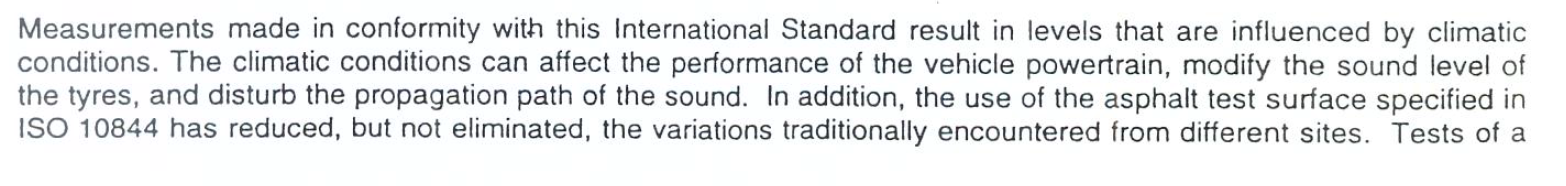 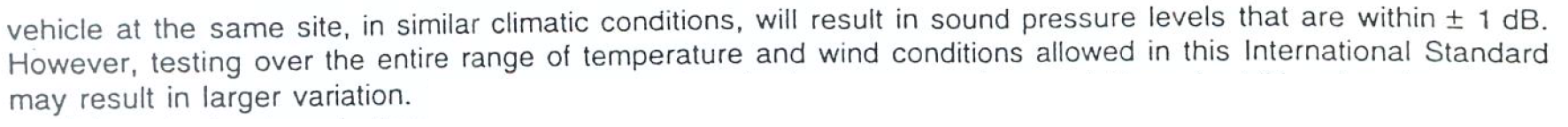 Measurement Uncertainties Provided by ISO 362-1:2015
The new standard ISO 362-1:2015 introduces fields of uncertainties:
variations expected within the same test laboratory (run-to-run);
variation in ambient conditions and equipment properties (day-to-day);
variations between test laboratories and road surface conditions (site-to-site)
These data are given in Table 4 for two different vehicle categories. The variability is given for a coverage probability of 80 %. The data express the variability of results for a certain measurement object and do not cover product variation.
Table 4 — Variability of measurement results for a coverage probability of 80 %
Measurement Uncertainties
Measurement uncertainty can be created by many influence factors.
These factors and their effects can be clustered into:
Effects designated to ambient conditions
Effects designated to test site
Effects designated to measuring equipment
Effects designated vehicle data
Effects designated run to run variability
Measurement Uncertaintiesfor  ambient conditions
For each influence factor a peak-to-peak variation can be allocated
An influence factor can be systematic, random or both
Example for a systematic error:A test track is on 2000m altitude, while another is on sea level
Example for a random error:the offset to the CC’ line in driving through the test track
Example for a random/systematic error:Background noise is generally random, but may contain site specific frequency dominated noise from other facilities, such as ventilation systems of test chambers.
All these effects can be combined finally to a total error. This should be done in a 95% confidential interval.
Measurement Uncertainties
The uncertainty statement of ISO 362-1 refer to ONE vehicle subject to testing. The standard does not provide variations for production tolerances, maturation or differences by vehicle variants. 
Influence factors contribute differently to sound emission tests dependent on the nature of testing:
Type Approval testing
Conformity of Production testing
In-Use / In-Service testing
A cross matrix can visualize which factor to be taken into account for what kind of testing.
Measurement Uncertainties
Extension for In-Use Conformity
Considering in-use vehicle testing for legal compliance purposes, there are numerous additional factors that need consideration.
Some of these factors (incomplete list) are:
Proper maintenance of the vehicle within the inspection intervals. Service shall be carried out by an accepted service provider.
Tyres shall be manufacturer certified tyres in an appropriate condition.
Applicable limits shall be correctly determined.
The vehicle shall have a use history, representative for normal use.
If spare parts, if applicable, shall be Original Equipment Parts.
Fuel Quality
2018/858/EC Preamble 34 requests:“The selection of the vehicles that are to be subject to that compliance verification should be based on an appropriate risk assessment which takes account of the seriousness of the possible non-compliance; the likelihood of its occurrence; and other possible indicators […].”
Summary
OICA members are actually reviewing all effects and welcome an exchange with GRB members to benefit as well for more experts experience.
It is the goal to achieve a better understanding of measurement uncertainty. 
Adequate action shall be introduced such as application of tolerances, correction or narrow test condition into the regulation for type approval, CoP and in-use conformity checks.
The uncertainty consideration could be introduced into an individual Annex to UN R51.03.
The work should be done in a separate working group. However, we fear that work capacity of actual active members do not allow the creation of another working group.
OICA suggests to have a discussion on this topic within the GRBP group to receive a direction how to handle the subject.